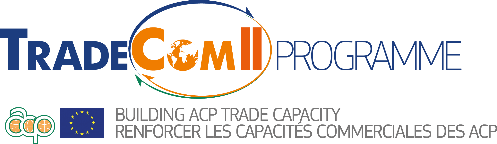 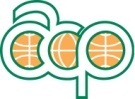 Knowledge Sharing  on Trade & Investment Building Trade Capacity
ACP House Brussels 
20/21 February 2018
Prepared By                                                                                                                                                                                Colin. F Stringer
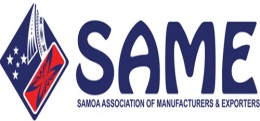 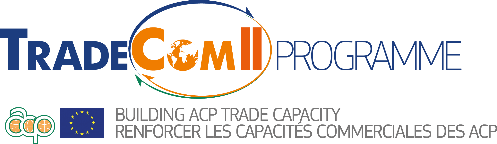 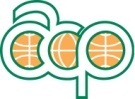 Trade Knowledge Sharing  & Investment
Objectives – Program with SAME
Private Sector Competiveness Improved
Gap Analysis of the Regulatory & Policy Framework against best 
          Practice Models

     Focus on building capacity to export to EU market-understanding EU 
          legislation and requirements of EU market

     Identify opportunities into the future
Other TradeCom Support
Support given  for Interim Economic Partnership Agreement  
	Important Complementary to each  other to ensure no overlap
On-going support to MFAT on Trade Agreements such as Pacer Plus
Prepared By                                                                                                                                                                                Colin. F Stringer
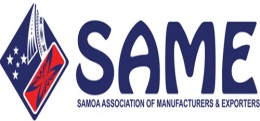 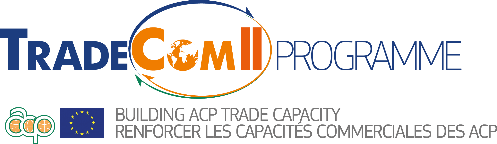 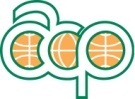 Knowledge Sharing  on Trade & Investment
Environment
Samoa has Sound Broad Based Legislative framework  within which the Private Sector Operates
Foreign Investment Act 2000 with amendment 2015

    Codex Alimentarius Commission- Food Safety Standards
			                      Food Labelling

     PACER PLUS- Trade in Good & Services plus Investments

     Personal Property Securities

     Fair Trading ACT

     Customs is gradually implementing Asycuda World with
          increasing emphasis on Post Clearance Audits
Prepared By                                                                                                                                                                                Colin. F Stringer
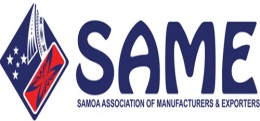 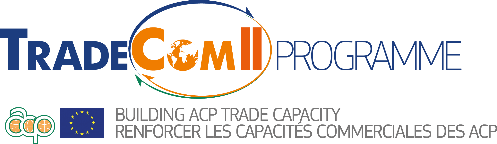 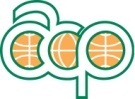 Knowledge Sharing  on Trade & Investment
Private Sector Support Schemes
Pacific Horticultural &  Agricultural Market Access
Supporting HACCP Program also investment in enhancing supply ie Driers
PHAMA
Private Sector Support Facility Funded by NZ & UNDP
Small G rants to Manufacturing 
F
PSSF
Duty Concessions
Duty Concessions on importing of goods for manufacturing during start up phase. Limited to 1 year
Agriculture Support Schemes
SACEP
SABS
Prepared By                                                                                                                                                                                Colin. F Stringer
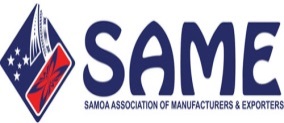 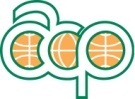 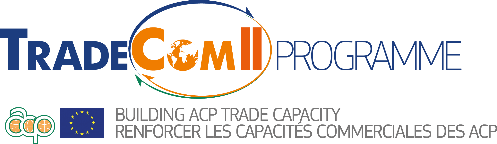 Knowledge Sharing  on Trade & Investment
Trade in Goods


Average Deficit over last 5 years ($700m)

The balance in trade & goods expected to modestly  Improve over next 3 years with best case scenario of ($600m)

Main driver reduction in Mineral Imports (Renewable Energy) & increased volume of exports to $100m by 2020

Domestically improving volume, consistency & quality of supply
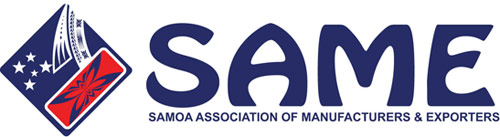 Prepared By                                                                                                                                                                                Colin. F Stringer
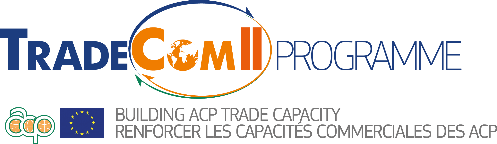 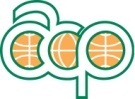 Knowledge Sharing  on Trade & Investment
Direction Samoa Exports
Prepared By                                                                                                                                                                                Colin. F Stringer
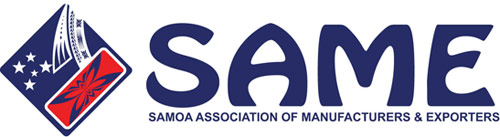 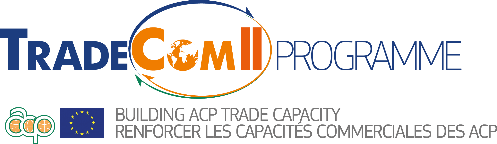 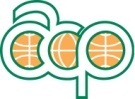 Knowledge Sharing  on Trade & Investment
Export Plan Assumptions
China, Japan and Taiwan now account for nearly 10% exports &
        growing

    Increasing interregional trade in Pacific – Pacer Plus

    Slow Progress Trade Agreements - China & Japan  
         impacting on growth of exports

    Evolving IEPA with EU will support export growth
         to that region
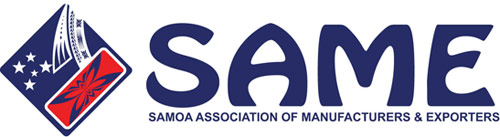 Prepared By                                                                                                                                                                                Colin. F Stringer
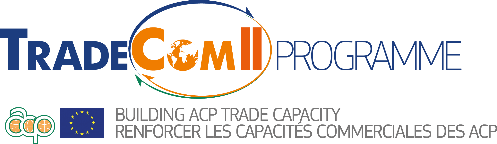 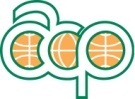 SDS Key Outcome 5 – 
Participation of Private Sector    Development Enhanced
Doing Business in Samoa
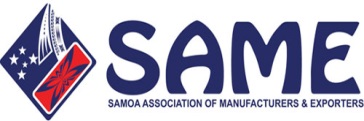 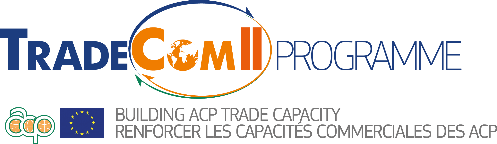 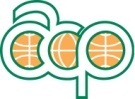 Knowledge Sharing  on Trade & Investment
Total export value for goods is estimated at SAT$ 100 million
 by end ofFY2020/21
Prepared By                                                                                                                                                                                Colin. F Stringer
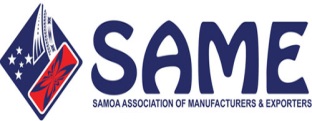 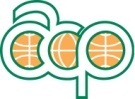 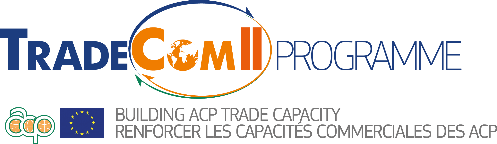 Knowledge Sharing  on Trade & Investment
Factors Impacting on Private Sector Enhancement
Supporting Change
Constraining Change
Technology/Interconnect
On line marketing
Electronic Documents
Market intelligence/
information
Trade Agreements
Quality Standards
Supply Constraints
Renewable Energy
Cost & Access to Finance
Support Schemes
Personal Property Securities
Payments Systems
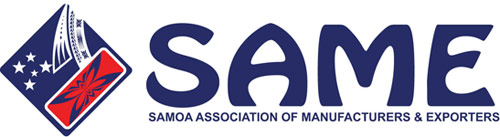 Prepared By                                                                                                                                                                                Colin. F Stringer
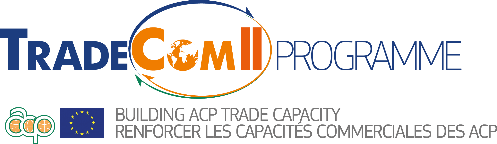 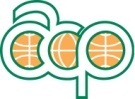 Knowledge Sharing  on Trade & Investment
Four Pillars of SAME
Capacity
Building
Value Chain
Quality
Standards
Market
Devlmnt
Market Access/
Supplier
     To
Customer
Trade Missions
Market Intelligence
Export Marketing
Export Awards
Geo Indicators
Training
Con Imp
Production
Technology
HACCP
ISO
Testing
Evidence
Prepared By                                                                                                                                                                                Colin. F Stringer
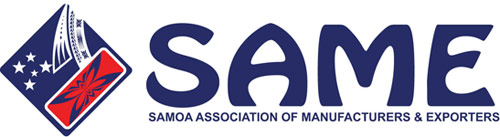 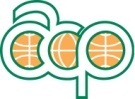 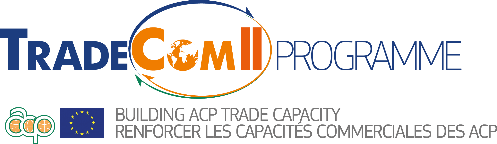 Knowledge Sharing  on Trade & Investment
Public Private dialogue improving

     Relationship with Ministry Commerce, Industry & Labour

     SAME hold permanent place on government committees
          representing private sector

     Also represented on number of Statutory Board such as SQA

     Slowly increasing influence on government policy eg Export Plan

     Area for Discussion Direct Investment Private Sector
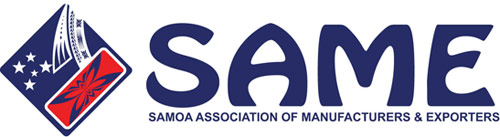 Prepared By                                                                                                                                                                                Colin. F Stringer
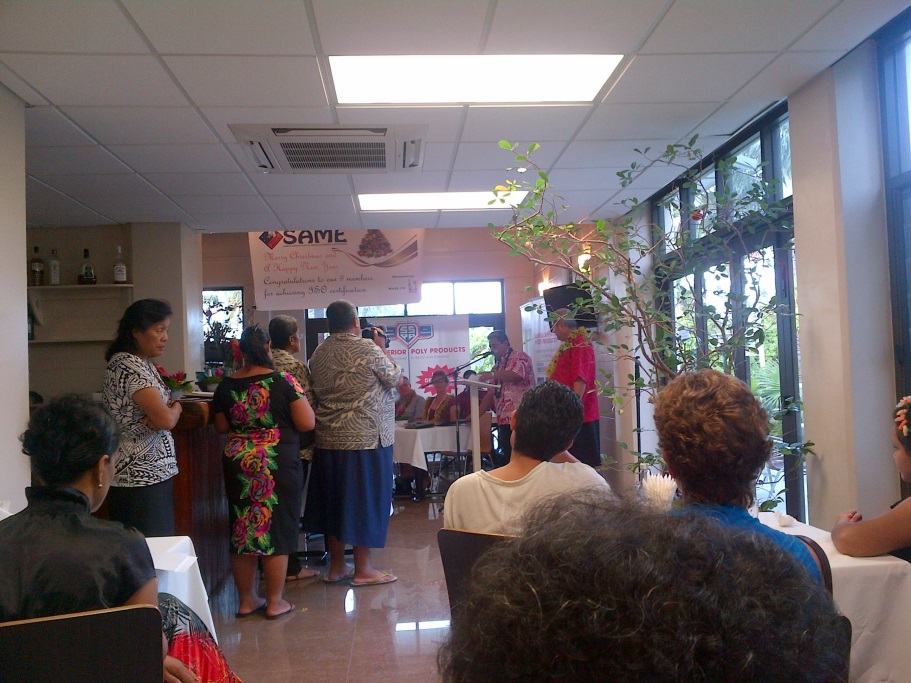 Product quality
HACCP Certification under SAME: started 2014
10companies accredited by December 2017
Program is ongoing/ 16+ companies.
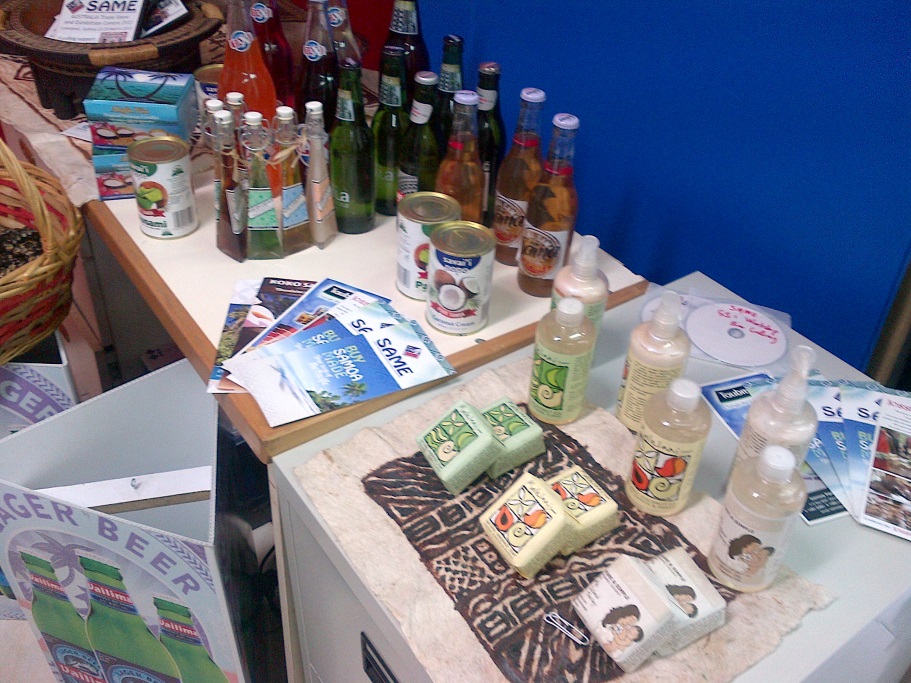 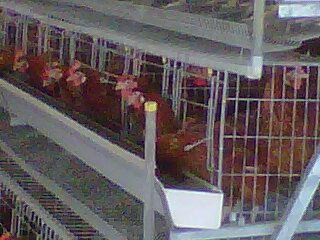 Tanumapua poultry farm
SAME industry products
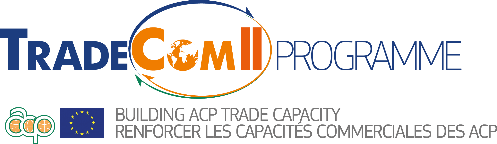 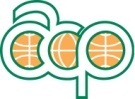 Knowledge Sharing  on Trade & Investment
Markets
Existing
New
New
Products
Existing
Pacific Oil made million dollar Investment Coconut  Oil Refining
Prepared By                                                                                                                                                                                Colin. F Stringer
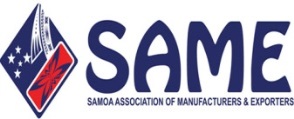 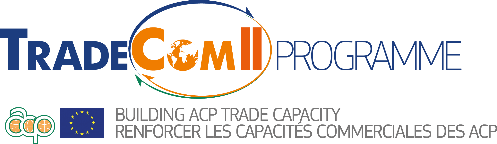 Knowledge Sharing  on Trade & Investment
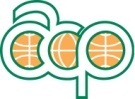 Interim Outputs of Trade Com Program
Gap Analysis Completed-Number of conformity issues

       Evaluation of Testing Laboratory showed limitations in
            range and effectiveness of tests. Many tests done off shore

       Production of test questionnaire guiding companies through
            EU requirements

        Site Visits of companies exporting to evaluate readiness 

        Final Seminar program agreed. EU  regional representatives to
             be invited
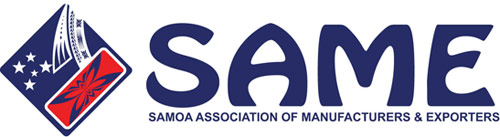 Prepared By                                                                                                                                                                                Colin. F Stringer
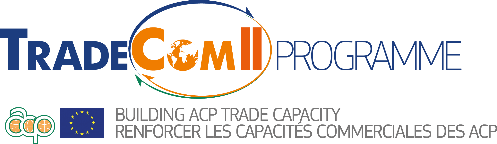 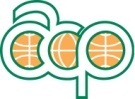 Knowledge Sharing  on Trade & Investment
Opportunities Going Forward
Capacity Building- Better understanding of requirements export to EU

    Completion of Standards Manual 

    Support for opening markets for specific Niche Products

    Potential for Cosmetic Products  from coconut oil

    Strengthening the Testing Capabilities of Government Testing 
         Laboratory  

    Support for Trade Mission or direct contact with Importers In the EU

    Consideration Geographic indicators for newer Export Products
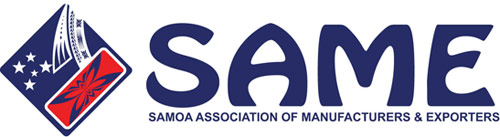 Prepared By                                                                                                                                                                                Colin. F Stringer
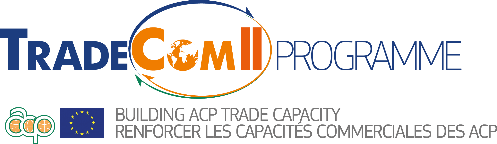 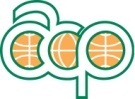 Knowledge Sharing  on Trade & Investment
Major Initiative by SAME to encourage and Reward Excellence in Exporting
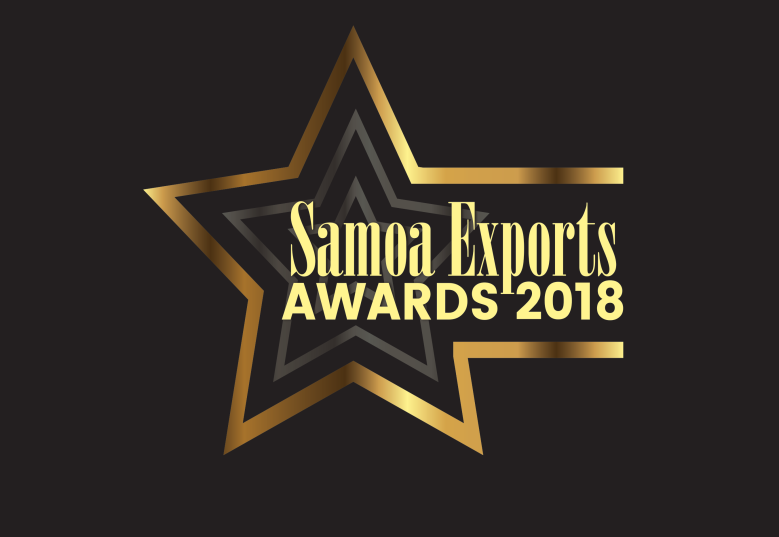 Final Seminar  of current project will take place and aligned with Export Awards event 27 April 2018
Prepared By                                                                                                                                                                                Colin. F Stringer
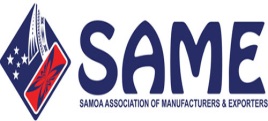